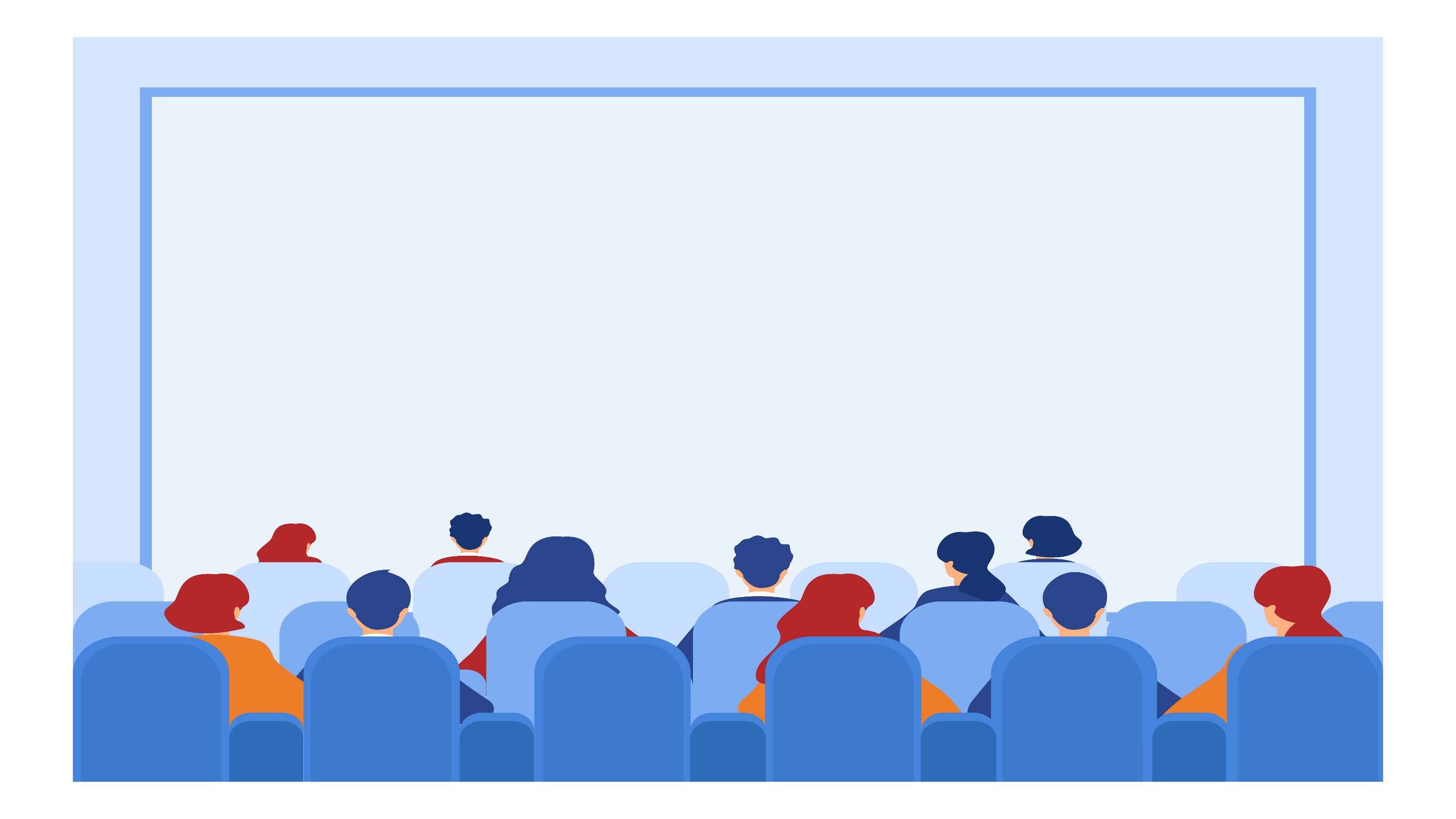 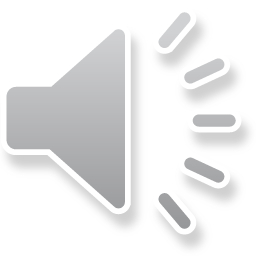 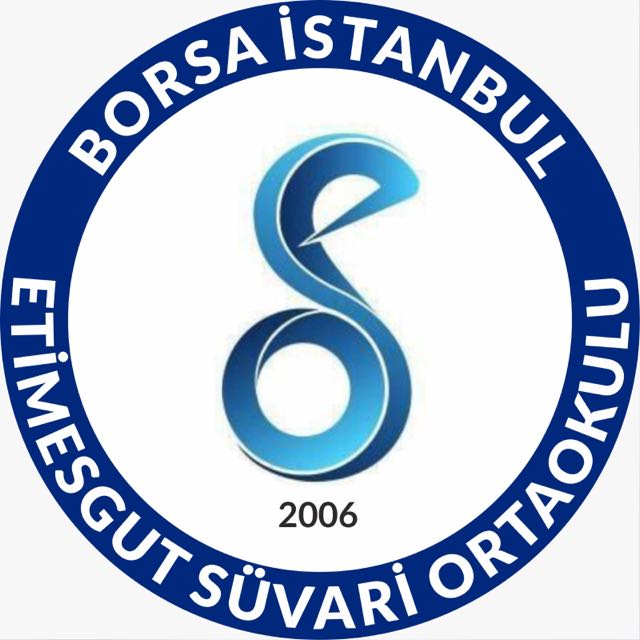 BORSA İSTANBUL ETİMESGUT SÜVARİ ORTAOKULU
5. SINIFLAR ARASI BİLGİ YARIŞMASI
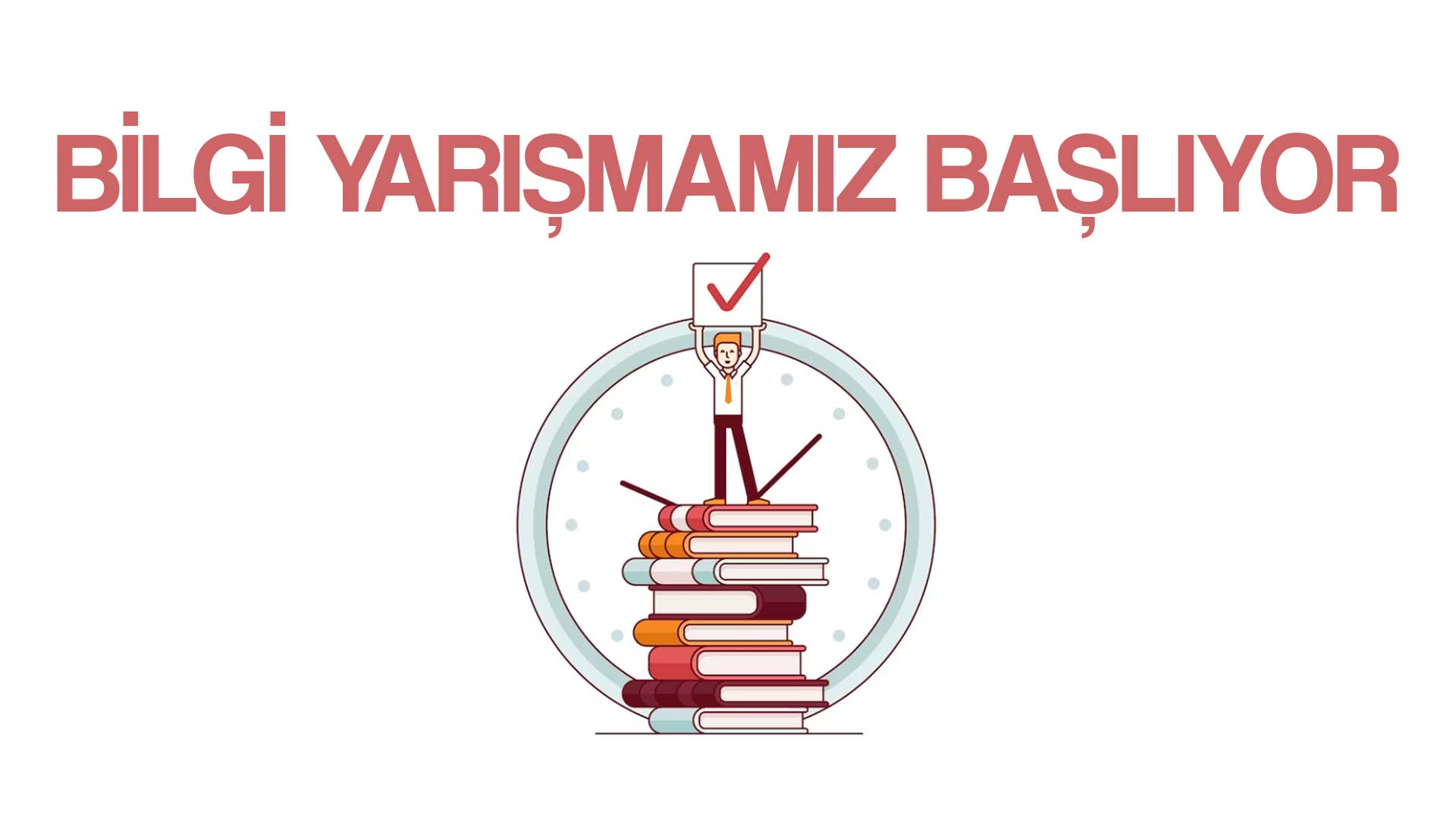 TÜRKÇE
1
2
3
4
5
6
7
8
9
10
11
12
13
14
15
16
17
18
19
20
Siyah saçlarının arasından kara gözleri parlıyordu.” cümlesinde “siyah ve kara” sözcükleri arasında nasıl bir anlam ilişkisi vardır?
SÜRENİZ
BAŞLAT
120 Saniye
BİTTİ
60. Sn
10. Sn
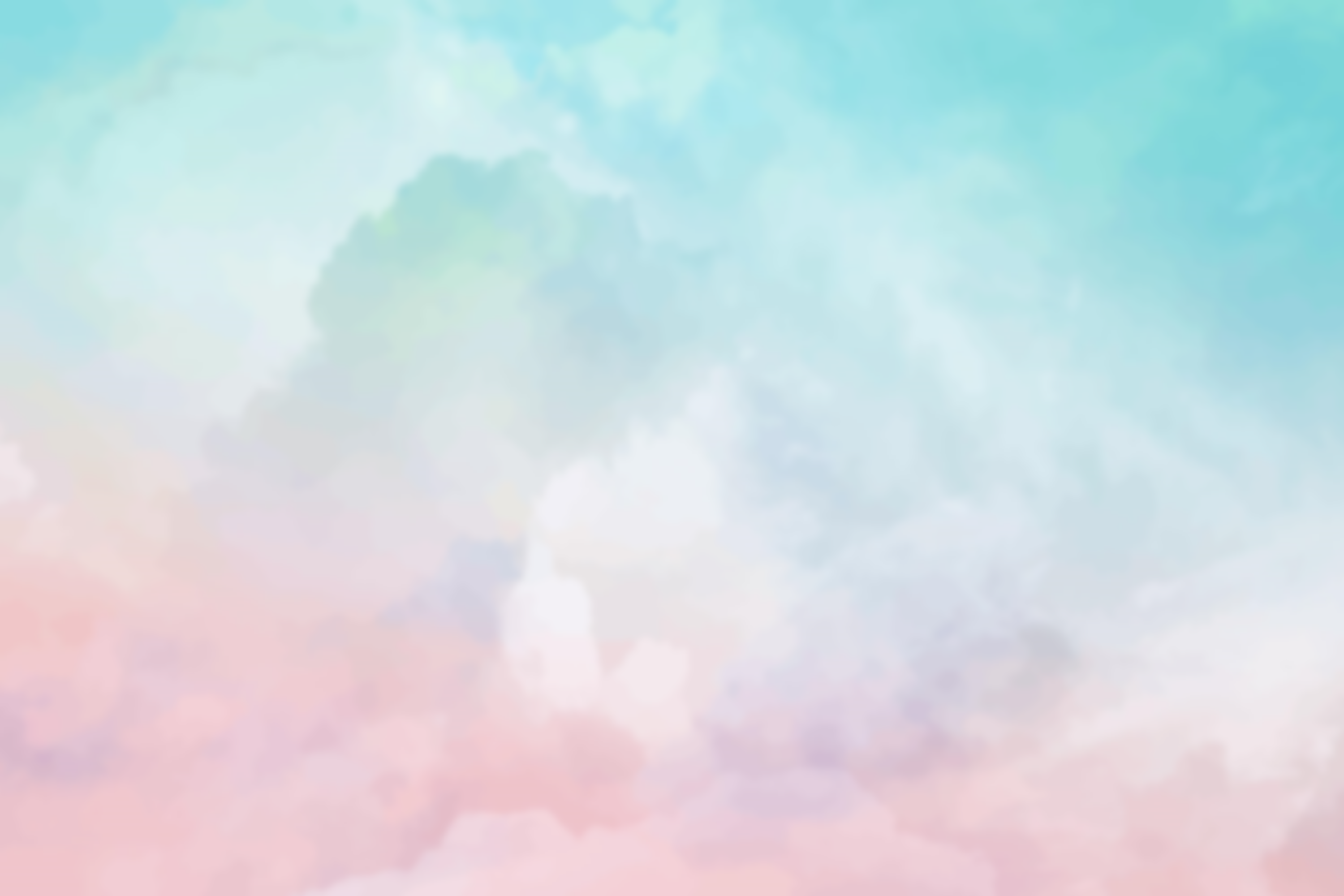 TÜRKÇE
1
2
3
4
5
6
7
8
9
10
11
12
13
14
15
16
17
18
19
20
DOĞRU CEVAP
Eş anlamlılık
TÜRKÇE
1
2
3
4
5
6
7
8
9
10
11
12
13
14
15
16
17
18
19
20
“Sokaktaki aç kediler, yalnızlığın türküsünü söylüyordu.” cümlesindeki söz sanatı nedir?
SÜRENİZ
BAŞLAT
120 Saniye
BİTTİ
60. Sn
10. Sn
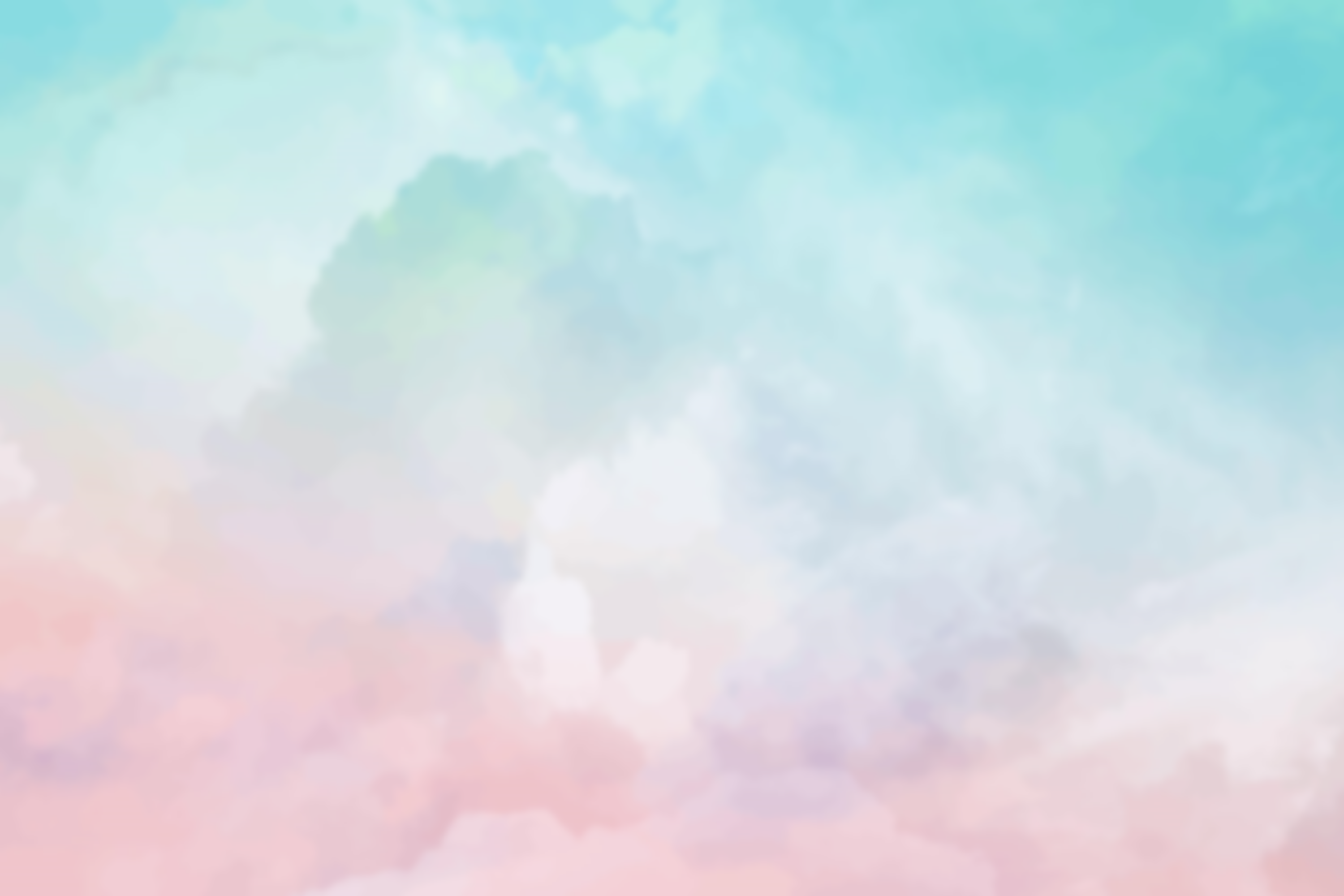 TÜRKÇE
1
2
3
4
5
6
7
8
9
10
11
12
13
14
15
16
17
18
19
20
DOĞRU CEVAP
Kişileştirme
1
2
3
4
5
6
7
8
9
10
TÜRKÇE
11
12
13
14
15
16
17
18
19
20
“Bebeğini uyutmak istediğini söyledi.” Bu cümlede uyutmak sözcüğü hangi anlamda kullanılmıştır?
SÜRENİZ
BAŞLAT
120 Saniye
BİTTİ
60. Sn
10. Sn
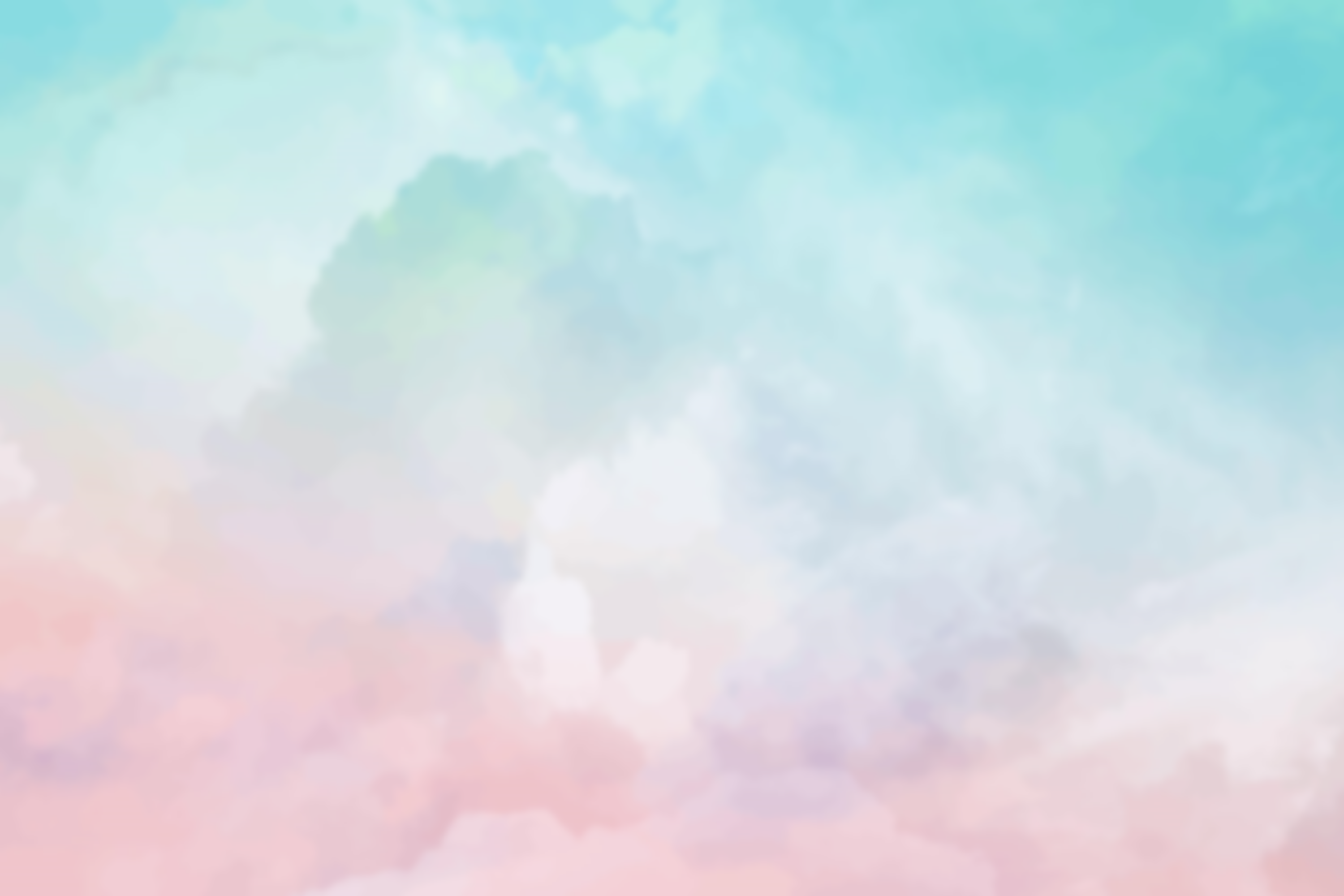 TÜRKÇE
1
2
3
4
5
6
7
8
9
10
11
12
13
14
15
16
17
18
19
20
DOĞRU CEVAP
Gerçek anlamda
MATEMATİK
1
2
3
4
5
6
7
8
9
10
11
12
13
14
15
16
17
18
19
20
Bir kumaşı 7 parçaya 6 dakikada ayıran bir terzi, aynı kumaşı 3 parçaya kaç dakikada ayırır?
BAŞLAT
SÜRENİZ
120 Saniye
BİTTİ
60. Sn
10. Sn
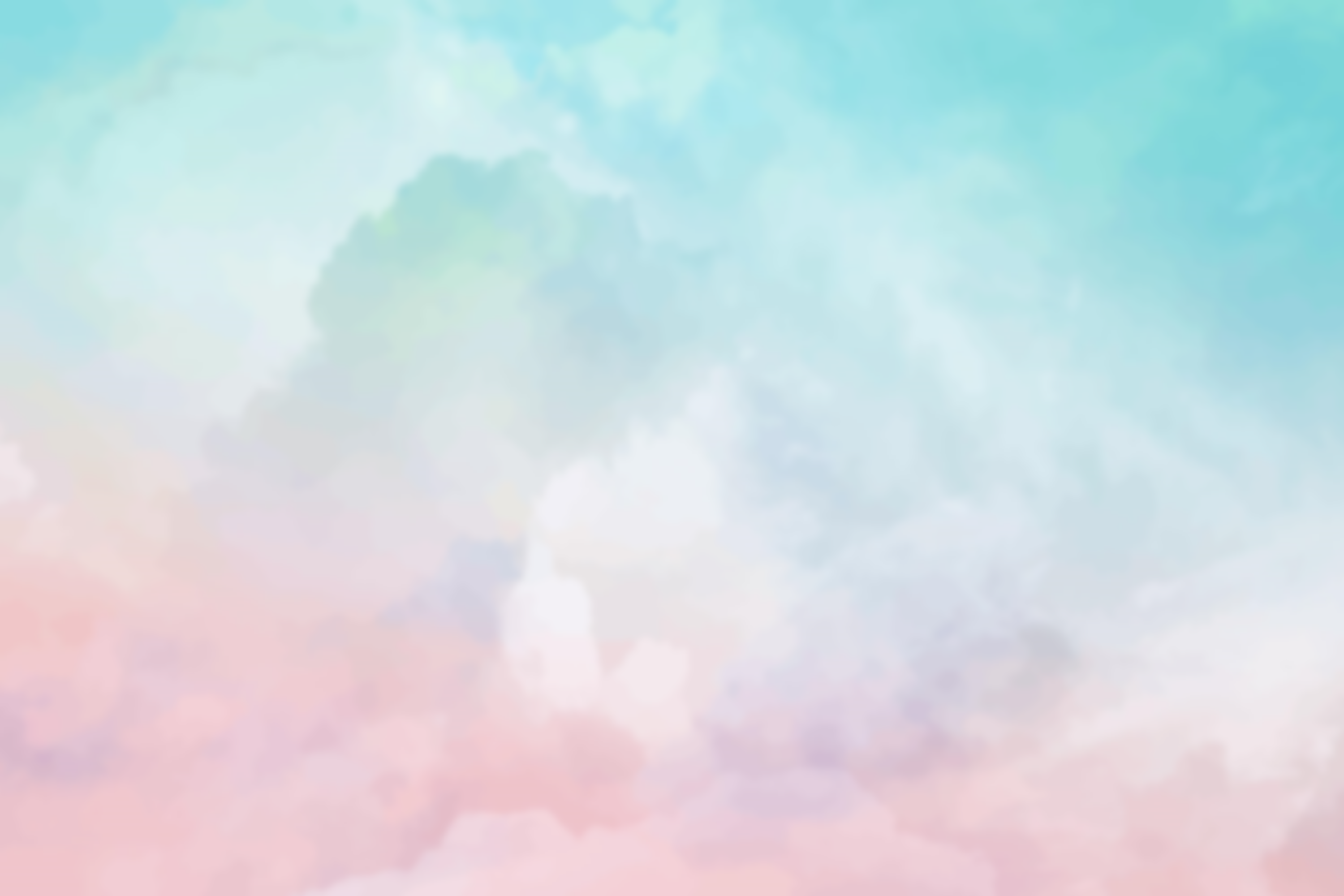 MATEMATİK
1
2
3
4
5
6
7
8
9
10
11
12
13
14
15
16
17
18
19
20
DOĞRU CEVAP
2
MATEMATİK
1
2
3
4
5
6
7
8
9
10
11
12
13
14
15
16
17
18
19
20
Yağmur 7450 liralık tabletin 1650 lirasını peşin olarak ödemiştir. Kalan borcunu  8 taksit şeklinde ödemeyi planlamaktadır. Buna göre her bir taksit tutarı kaç liradır?
BAŞLAT
SÜRENİZ
120 Saniye
BİTTİ
60. Sn
10. Sn
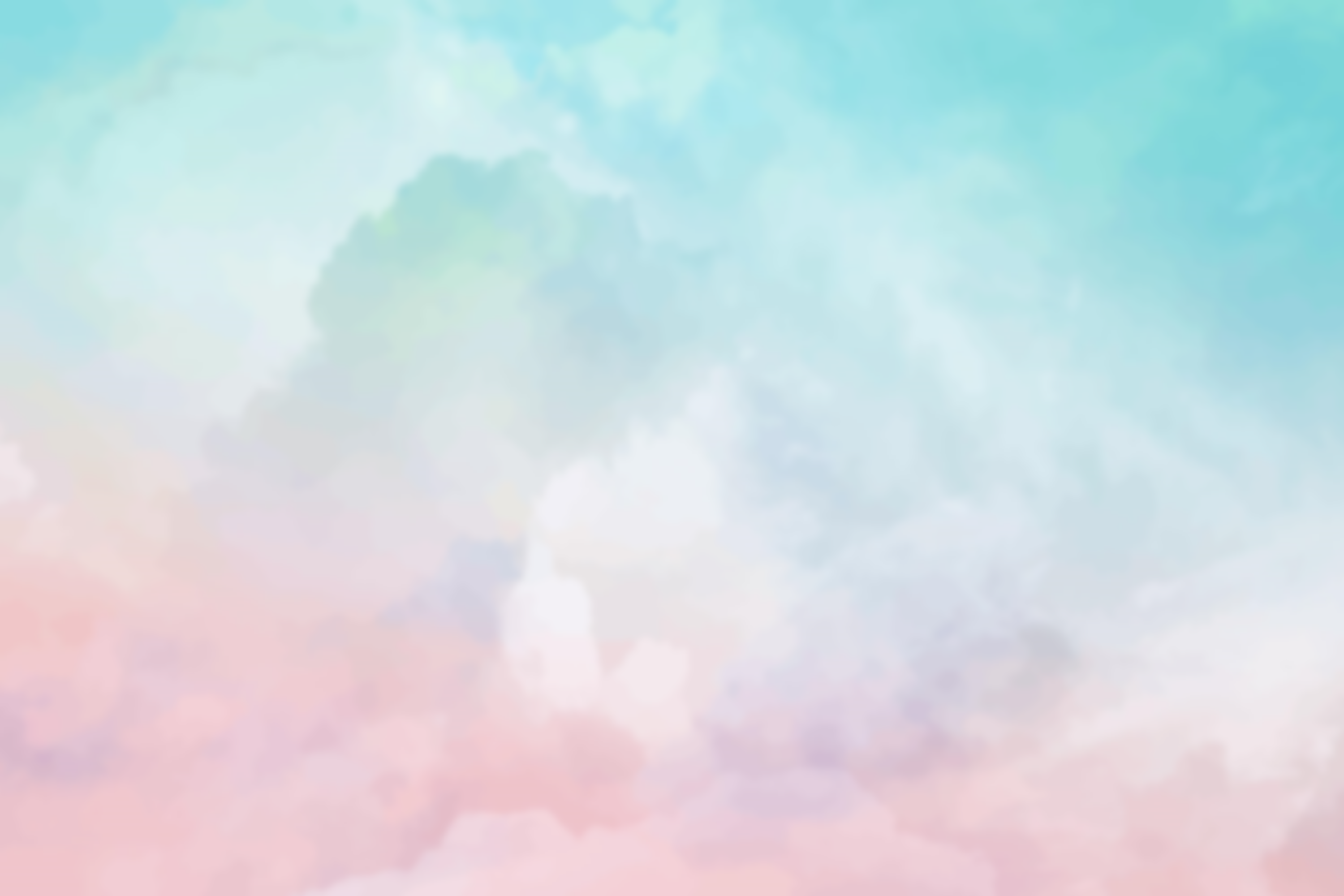 MATEMATİK
1
2
3
4
5
6
7
8
9
10
11
12
13
14
15
16
17
18
19
20
DOĞRU CEVAP
725
MATEMATİK
1
2
3
4
5
6
7
8
9
10
11
12
13
14
15
16
17
18
19
20
TÜRKİYEMTÜRKİYEMTÜRKİYEM…
Yukarıda devam eden harf dizisinde 100. harf aşağıdakilerden hangisidir?
BAŞLAT
SÜRENİZ
120 Saniye
BİTTİ
60. Sn
10. Sn
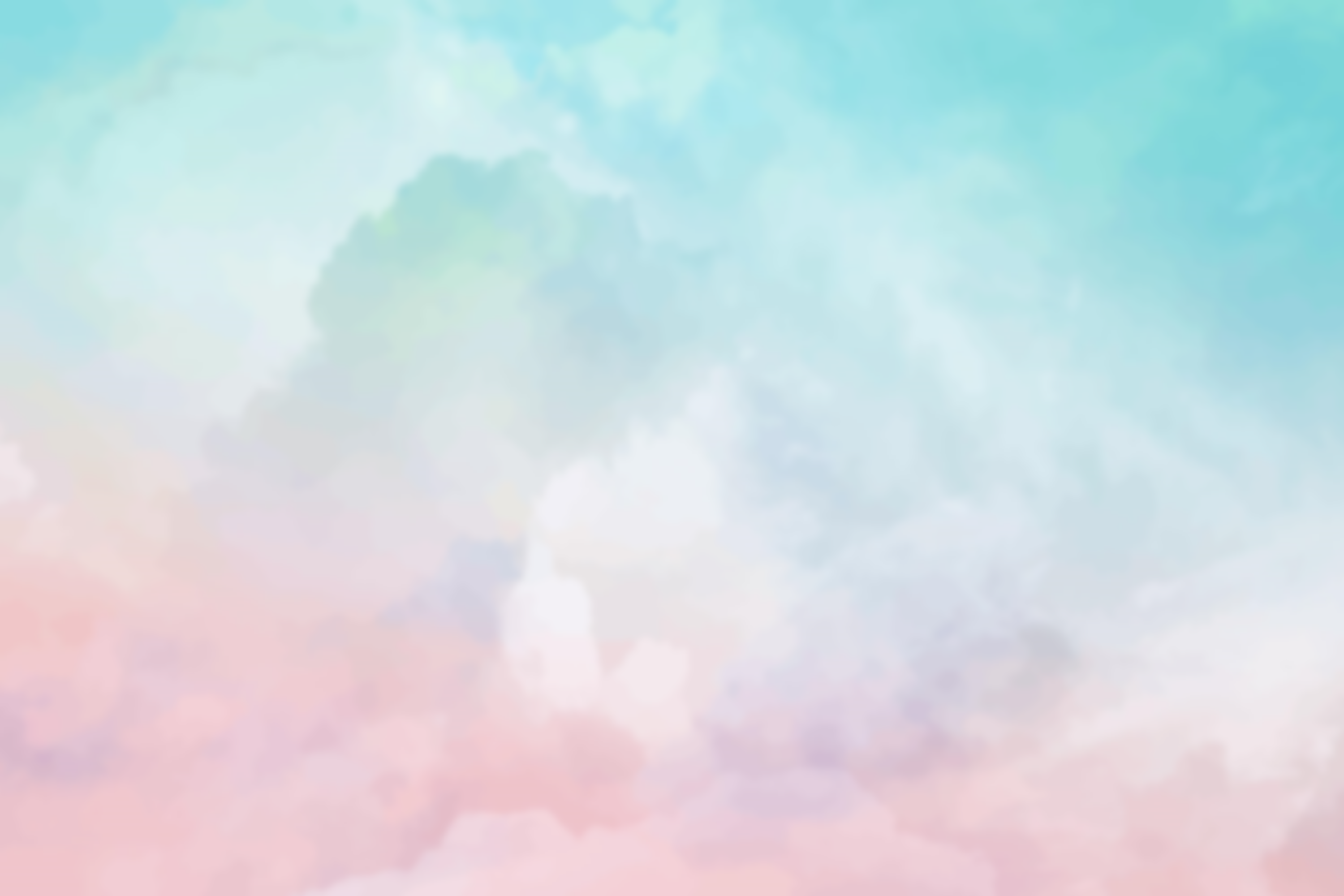 MATEMATİK
1
2
3
4
5
6
7
8
9
10
11
12
13
14
15
16
17
18
19
20
DOĞRU CEVAP
K
FEN BİLİMLERİ
1
2
3
4
5
6
7
8
9
10
11
12
13
14
15
16
17
18
19
20
Sütü peynire dönüştüren mantar hangisidir?
BAŞLAT
SÜRENİZ
120 Saniye
BİTTİ
60. Sn
10. Sn
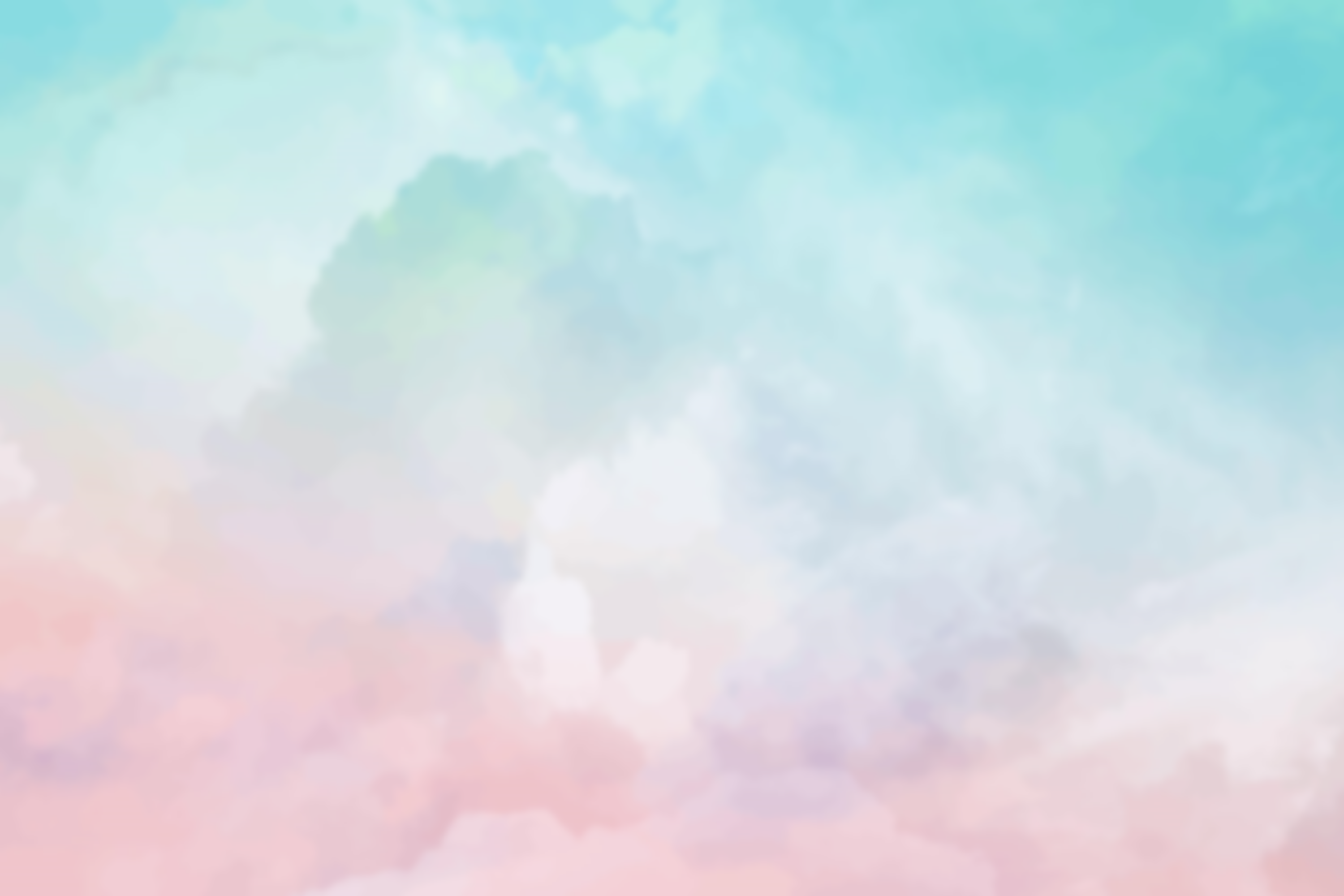 FEN BİLİMLERİ
1
2
3
4
5
6
7
8
9
10
11
12
13
14
15
16
17
18
19
20
DOĞRU CEVAP
Maya mantarı
FEN BİLİMLERİ
1
2
3
4
5
6
7
8
9
10
11
12
13
14
15
16
17
18
19
20
Gökyüzüne baktığımızda Ay'ı düz  "D" şeklinde gördüğümüz evre hangisidir?
BAŞLAT
SÜRENİZ
120 Saniye
BİTTİ
60. Sn
10. Sn
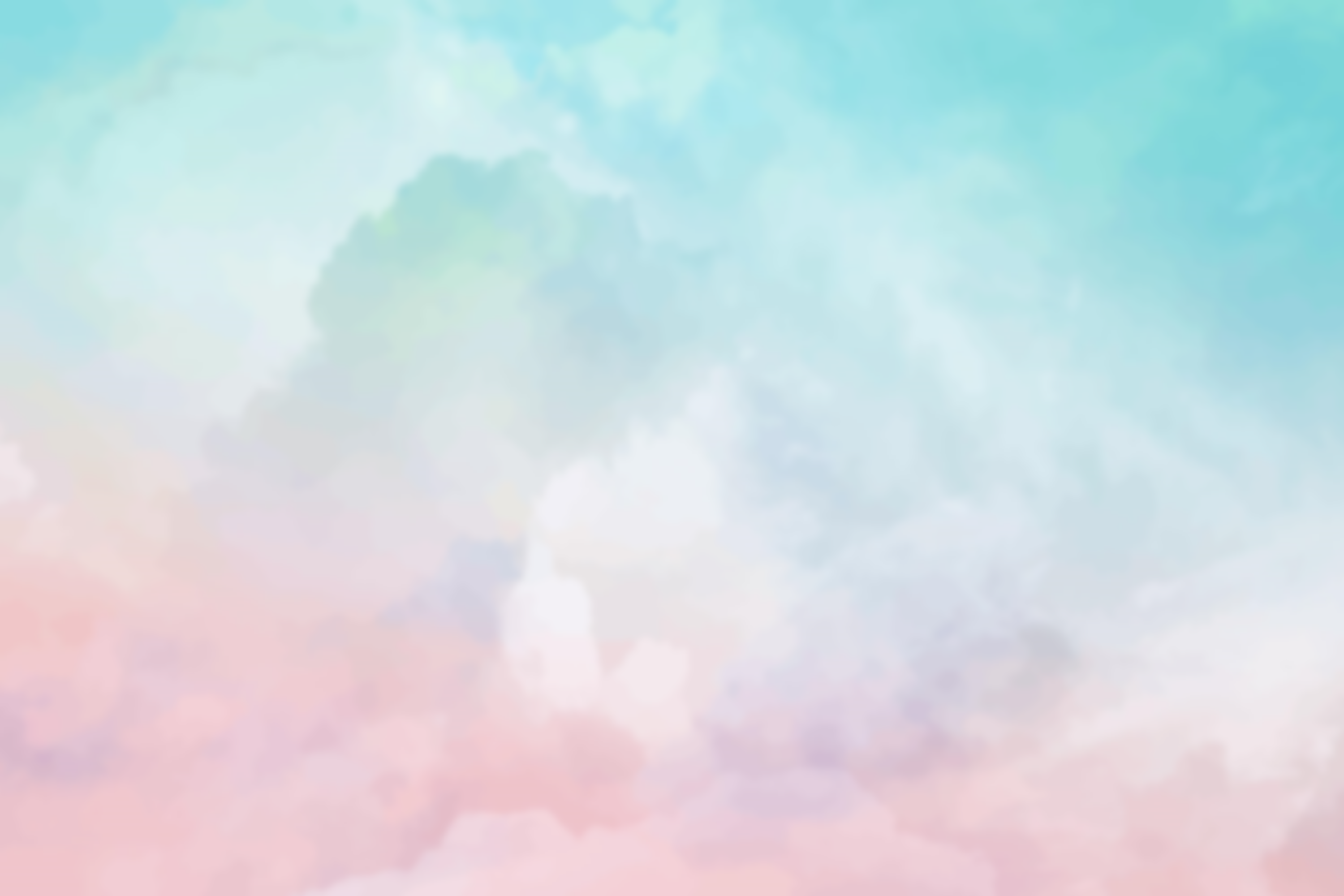 FEN BİLİMLERİ
1
2
3
4
5
6
7
8
9
10
11
12
13
14
15
16
17
18
19
20
DOĞRU CEVAP
ilkdördün
SOSYAL BİLİMLER
1
2
3
4
5
6
7
8
9
10
11
12
13
14
15
16
17
18
19
20
Deniz sularının büyük ve derin girintiler halinde karaların içine doğru sokulduğu yerlere ne ad verilir?
BAŞLAT
SÜRENİZ
120 Saniye
BİTTİ
60. Sn
10. Sn
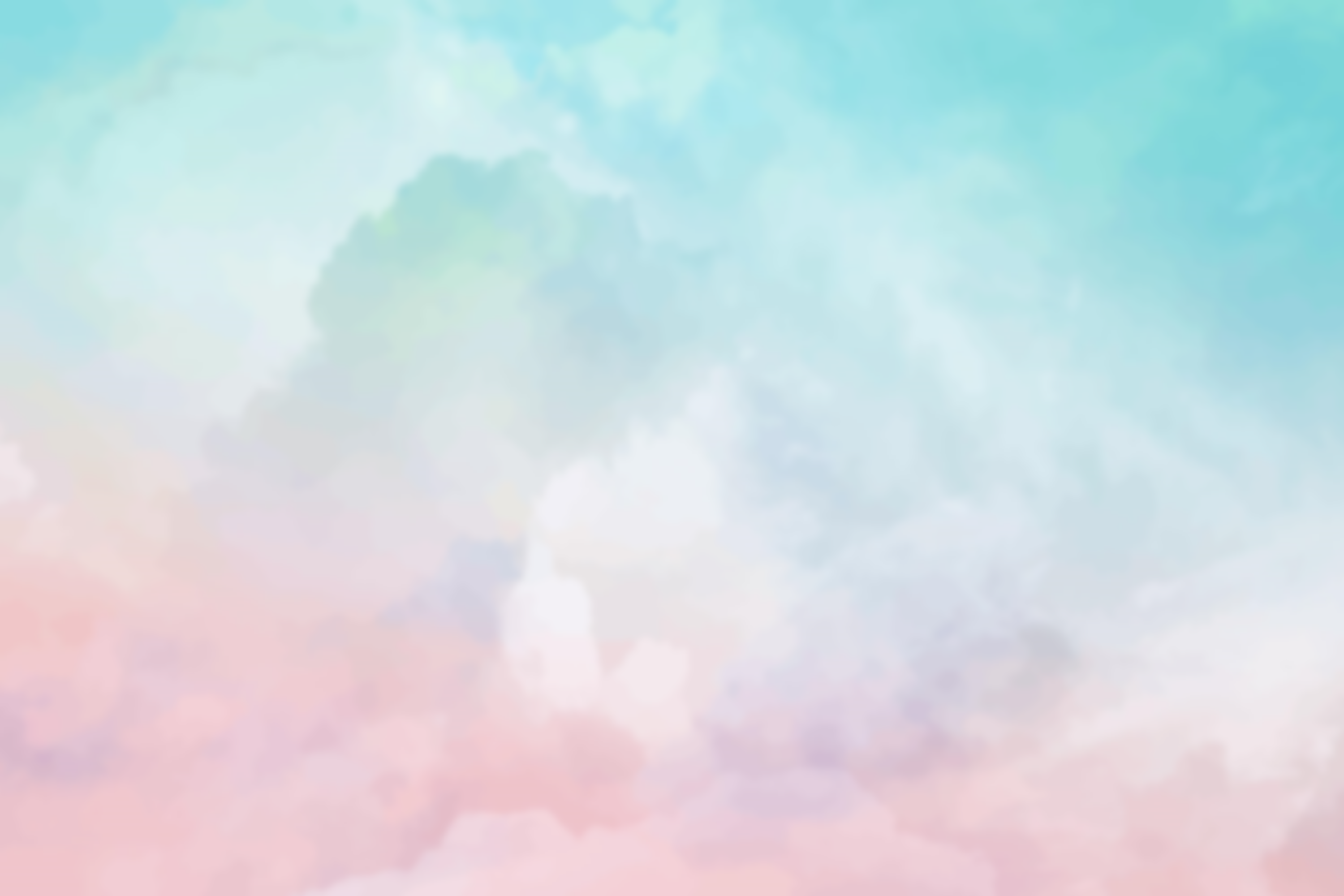 SOSYAL BİLİMLER
1
2
3
4
5
6
7
8
9
10
11
12
13
14
15
16
17
18
19
20
DOĞRU CEVAP
körfez
SOSYAL BİLİMLER
1
2
3
4
5
6
7
8
9
10
11
12
13
14
15
16
17
18
19
20
İlk Çağ’da Fırat ve Dicle Nehirleri arasında kalan “İki nehir arası “ anlamına gelen bölgeye ne ad verilir?
BAŞLAT
SÜRENİZ
60 Saniye
BİTTİ
30. Sn
10. Sn
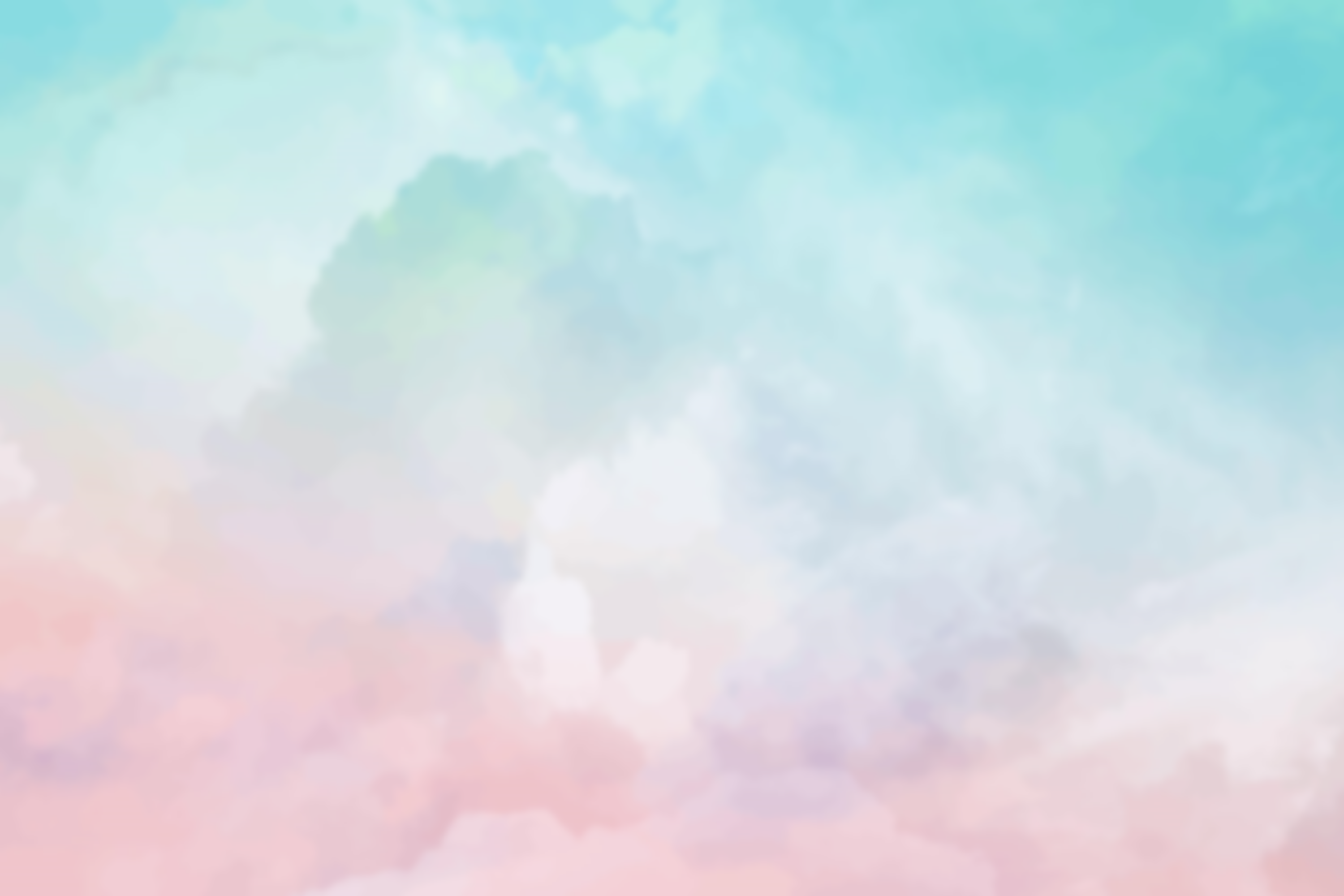 SOSYAL BİLİMLER
1
2
3
4
5
6
7
8
9
10
11
12
13
14
15
16
17
18
19
20
DOĞRU CEVAP
mezopotamya
DİN KÜLTÜRÜ
1
2
3
4
5
6
7
8
9
10
11
12
13
14
15
16
17
18
19
20
Kişinin bir isteğinin gerçekleşmesi durumunda tutmaya söz verdiği oruç hangisidir?
BAŞLAT
SÜRENİZ
60 Saniye
BİTTİ
30. Sn
10. Sn
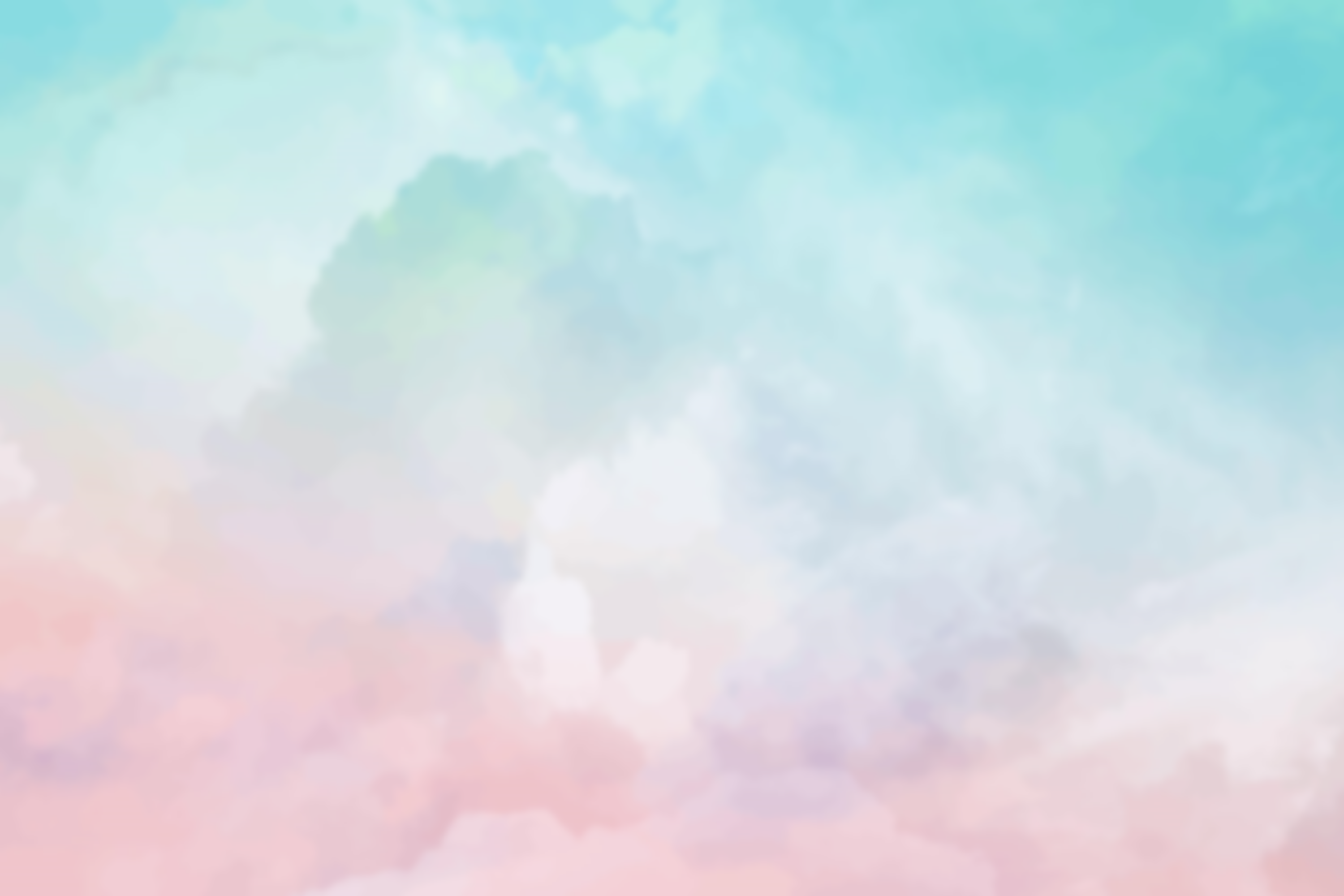 DİN KÜLTÜRÜ
1
2
3
4
5
6
7
8
9
10
11
12
13
14
15
16
17
18
19
20
DOĞRU CEVAP
Adak orucu
DİN KÜLTÜRÜ
1
2
3
4
5
6
7
8
9
10
11
12
13
14
15
16
17
18
19
20
Minareler arasına asılan ışıklı yazılara ne denir?
BAŞLAT
SÜRENİZ
60 Saniye
BİTTİ
30. Sn
10. Sn
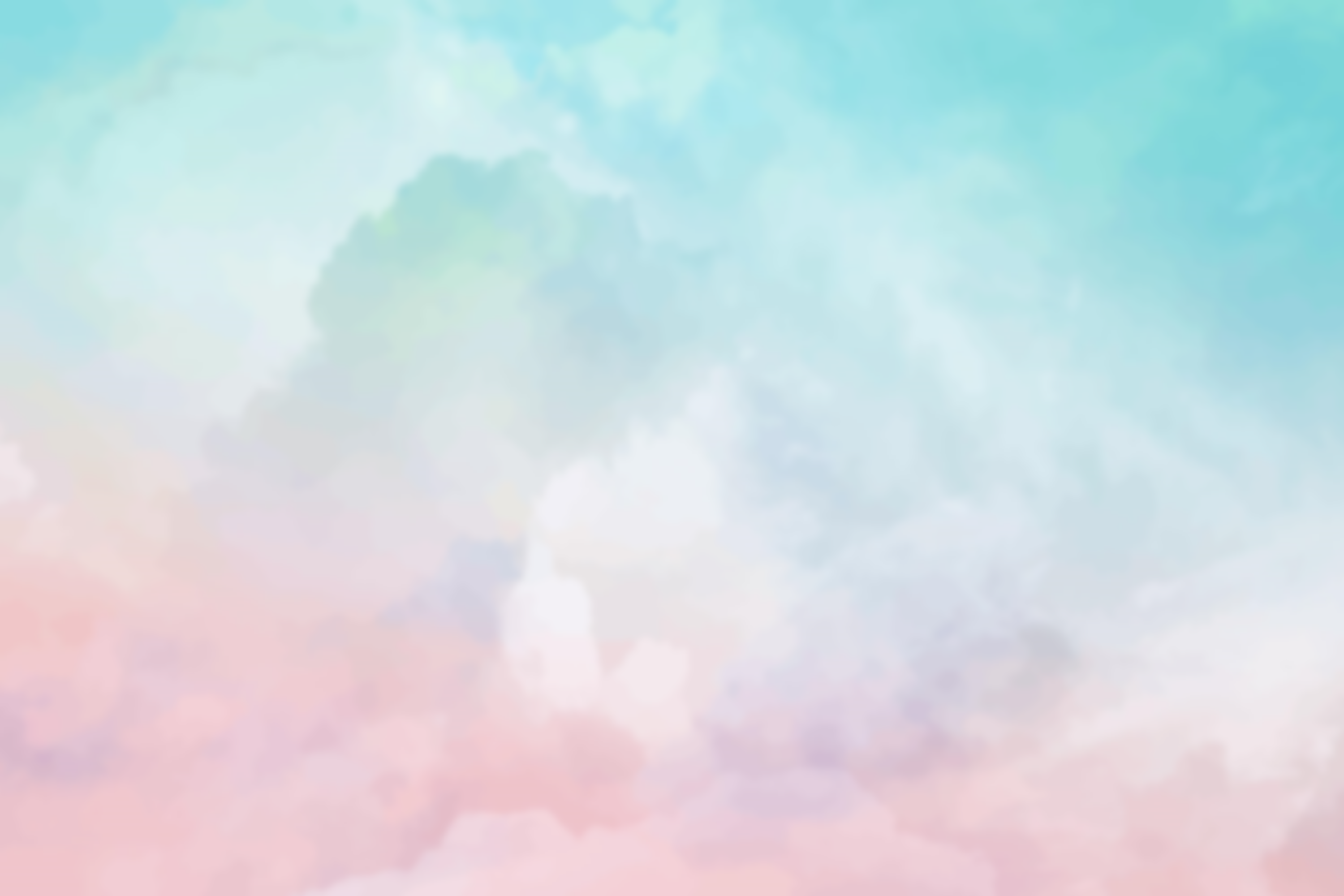 DİN KÜLTÜRÜ
1
2
3
4
5
6
7
8
9
10
11
12
13
14
15
16
17
18
19
20
DOĞRU CEVAP
Mahya
İNGİLİZCE
1
2
3
4
5
6
7
8
9
10
11
12
13
14
15
16
17
18
19
20
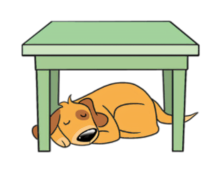 The dog is………………….the table.
BAŞLAT
SÜRENİZ
60 Saniye
BİTTİ
30. Sn
10. Sn
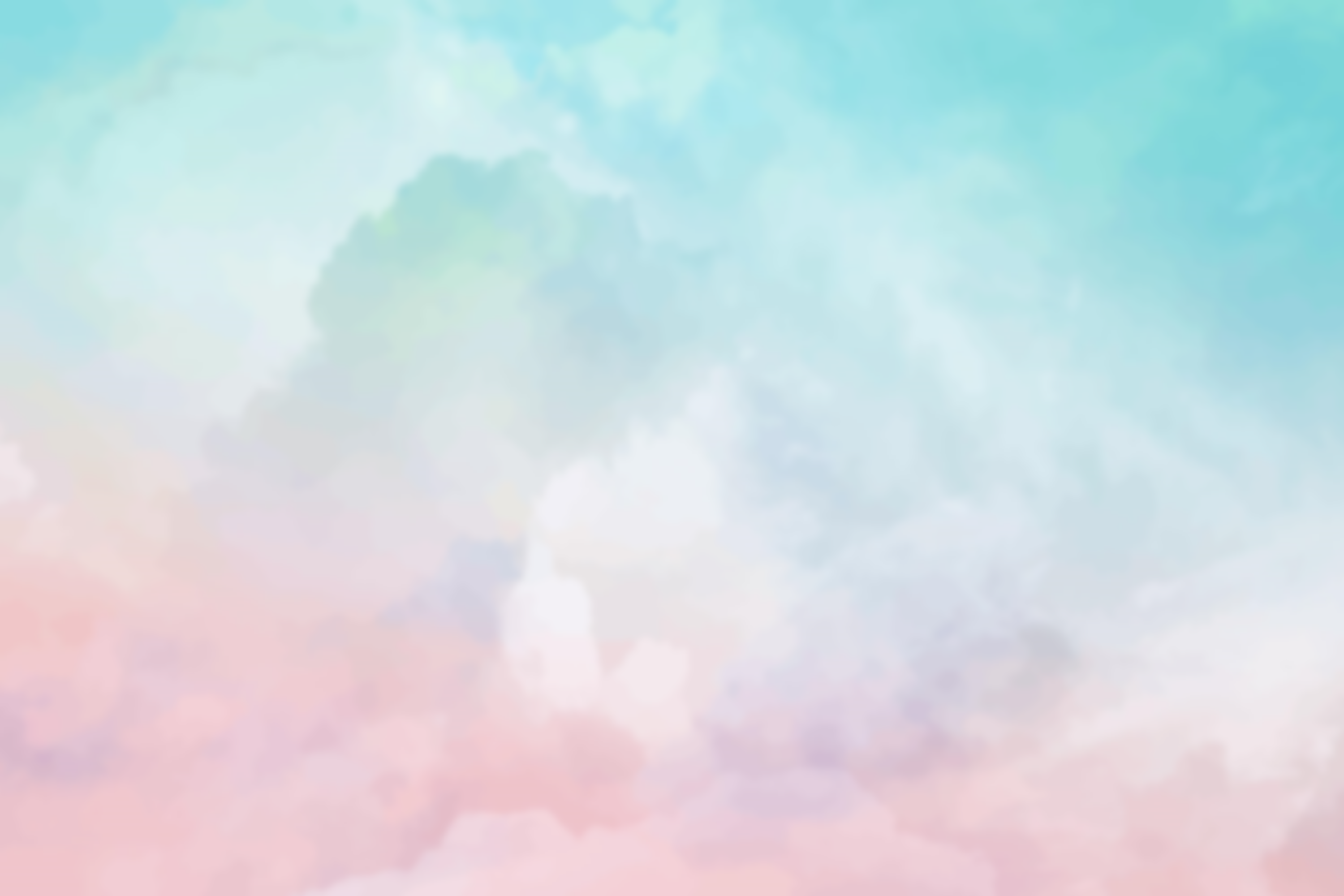 İNGİLİZCE
1
2
3
4
5
6
7
8
9
10
11
12
13
14
15
16
17
18
19
20
DOĞRU CEVAP
UNDER
İNGİLİZCE
1
2
3
4
5
6
7
8
9
10
11
12
13
14
15
16
17
18
19
20
My favourite lesson is ……………………..
I like drawing pictures.
BAŞLAT
SÜRENİZ
60 Saniye
BİTTİ
30. Sn
10. Sn
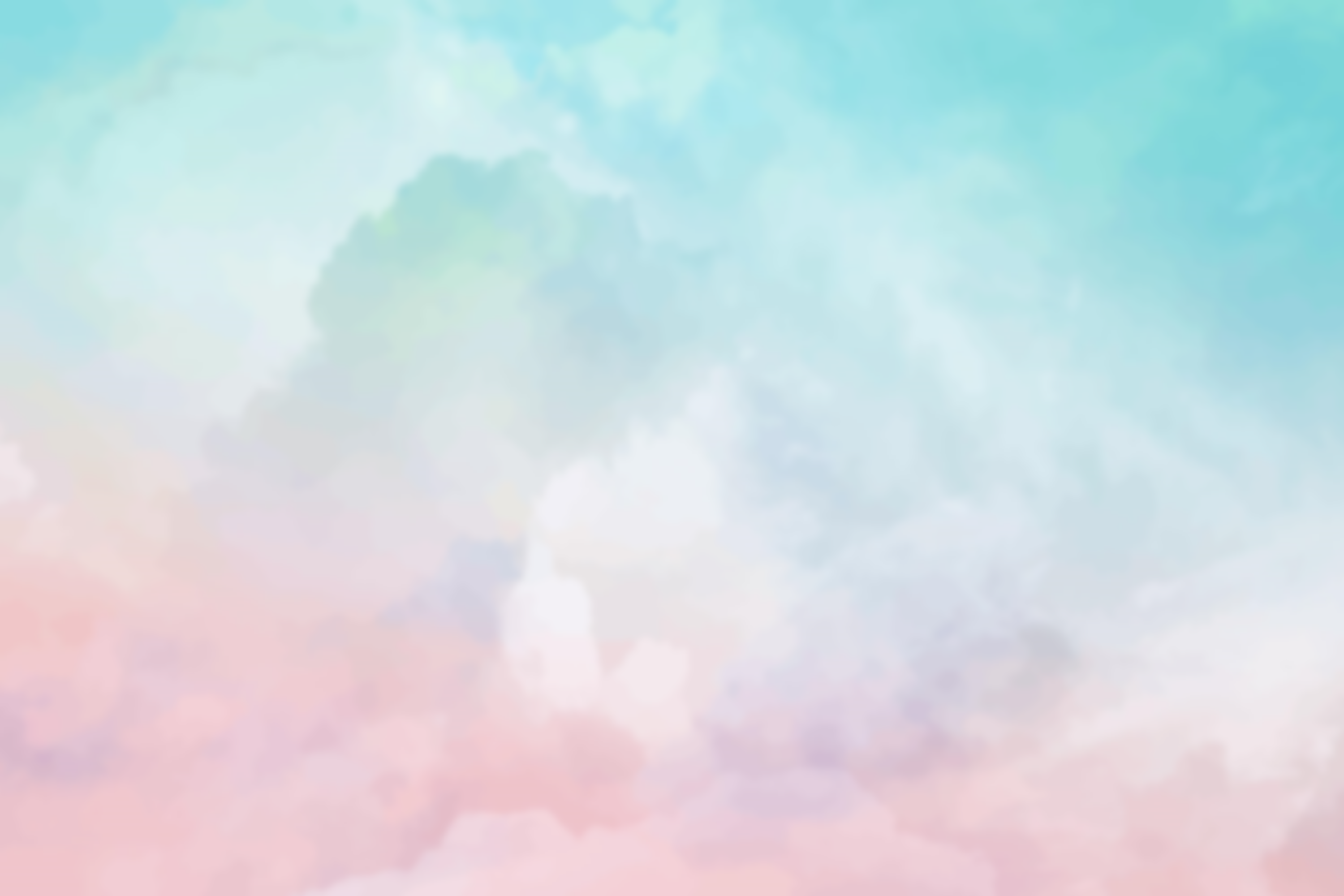 İNGİLİZCE
1
2
3
4
5
6
7
8
9
10
11
12
13
14
15
16
17
18
19
20
DOĞRU CEVAP
Art
GENEL KÜLTÜR
1
2
3
4
5
6
7
8
9
10
11
12
13
14
15
16
17
18
19
20
Beyaz travertenlerinin güzelliği ile tanınan Pamukkale ülkemizin hangi ilinde yer alır?
BAŞLAT
SÜRENİZ
60 Saniye
BİTTİ
30. Sn
10. Sn
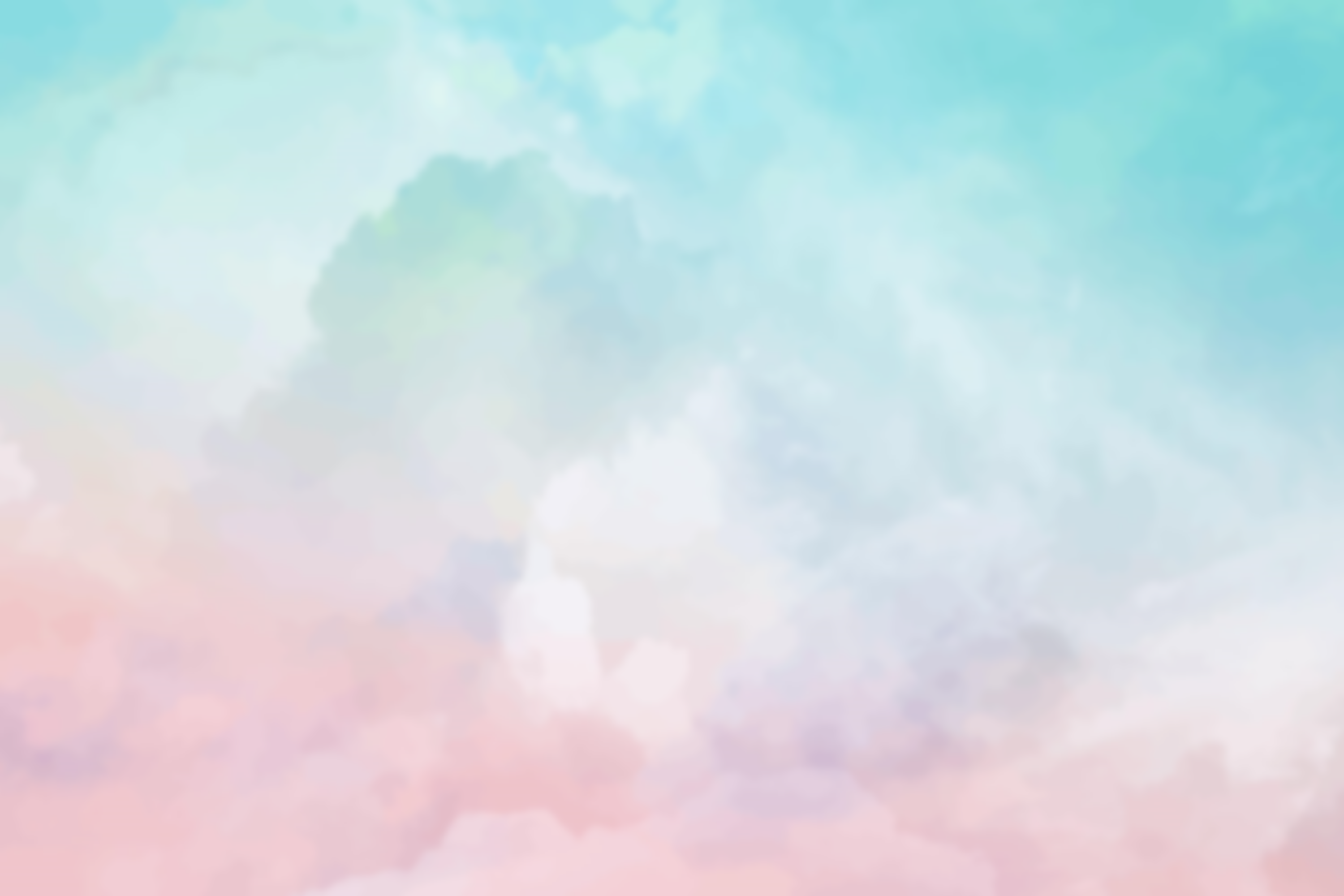 GENEL KÜLTÜR
1
2
3
4
5
6
7
8
9
10
11
12
13
14
15
16
17
18
19
20
DOĞRU CEVAP
DENİZLİ
GENEL KÜLTÜR
1
2
3
4
5
6
7
8
9
10
11
12
13
14
15
16
Nobel kimya ödülü alan dünyaca ünlü bilim adamımız kimdir?
BAŞLAT
SÜRENİZ
60 Saniye
BİTTİ
30. Sn
10. Sn
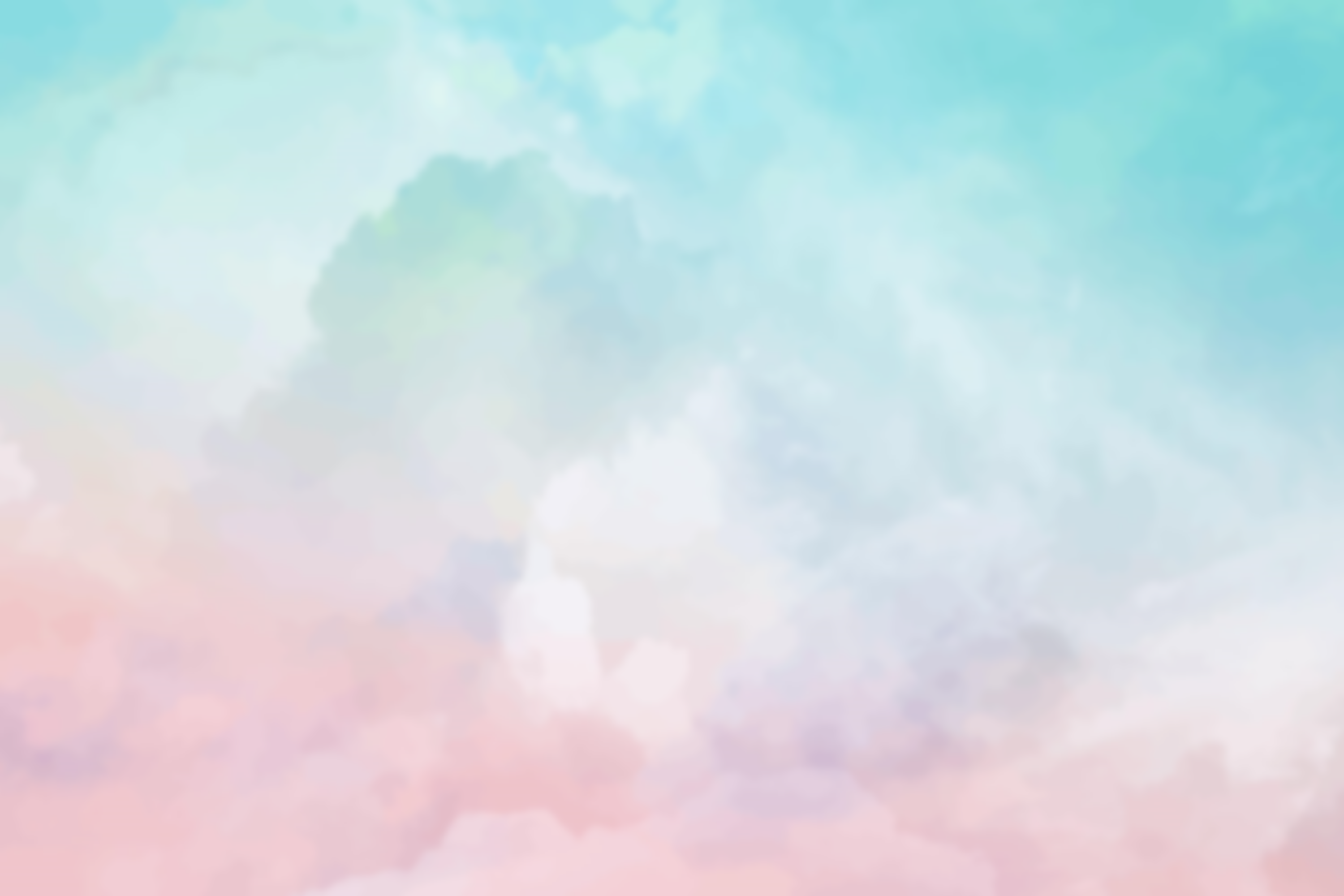 GENEL KÜLTÜR
1
2
3
4
5
6
7
8
9
10
11
12
13
14
15
16
DOĞRU CEVAP
AZİZ SANCAR
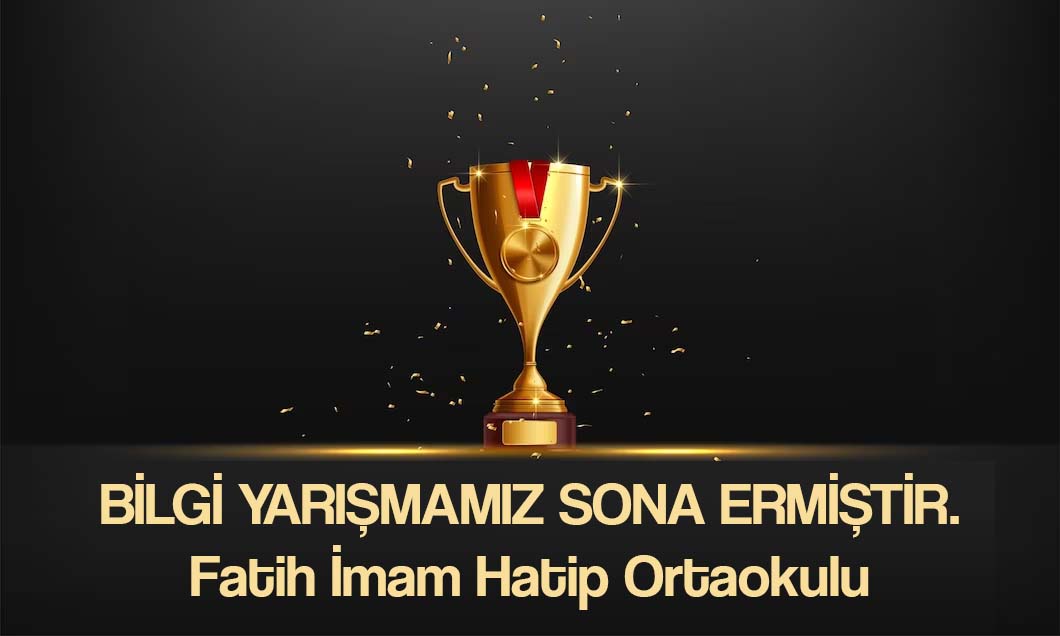 BORSA İSTANBUL ETİMESGUT SÜVARİ ORTAOKULU